Семь чудес русского языка
Своя игра
Фонетика
10
20
30
40
Морфемика
10
20
30
40
Словообразование
10
20
30
40
Лексика и фразеология
10
20
30
40
Морфология
10
20
30
40
Синтаксис и пунктуация
10
20
30
40
Орфография
10
20
30
40
Вы выиграли 
10 баллов!
Вы выиграли 20 баллов!
Вы выиграли 30 баллов!
Вы выиграли 40 баллов!
Вы проиграли 10 баллов…
Вы проиграли 20 баллов…
Вы проиграли 30 баллов…
Вы проиграли 40 баллов…
С какого звука не могут начинаться слова в русском языке?
[Ы]
Каким фонетическим процессом объясняется произношение слов: [с’т’эп’], [здач’а], [кн’ишка]?
Ассимиляция
Слово атлас может быть прочитано как атлас и атлас.  Сколько слов у вас получится, если вы прочитаете: квартал, гусеница, хлопок, компас, свекла, пироги?
6
7
8
Сколько звуков [о] в данном предложении: Звонят во все колокола?
[зван’á т   ва   фс’э   калакалá]
0
1
2
Эти пять слов оканчиваются одинаково. Какое слово по составу отличается от остальных?
рыбак
казак
простак
чужак
Сколько приставок в сумме содержат следующие слова?  Назовите все приставки.Взобраться, вскочить, вспомнить, самообслуживание, понавыдумывать.
6
7
8
Нулевыми морфемами в русском языке могут быть
суффикс и окончание
корень и окончание
приставка и окончание
Какой из этих  глаголов  относится к совершенному виду и при этом не содержит  приставки?
сдать
сжать
стать
спать
слать
На эти две группы делятся способы словообразования
Морфологические и неморфологические
Морфологические и синтаксические
Синтаксические и лексические
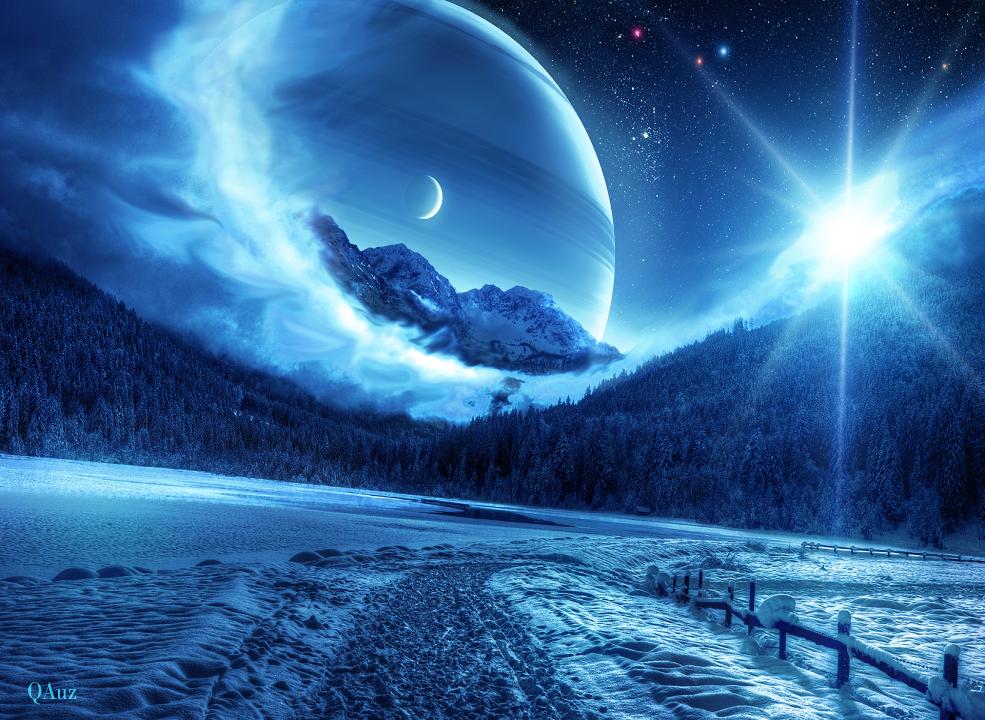 Найдите в фрагменте из стихотворения С.Есенина "Серебристая дорога" авторский неологизм. Объясните, как он образован.
Серебристая дорога,Ты зовёшь меня куда?Свечкой чисточетверговойНад тобой горит звезда.
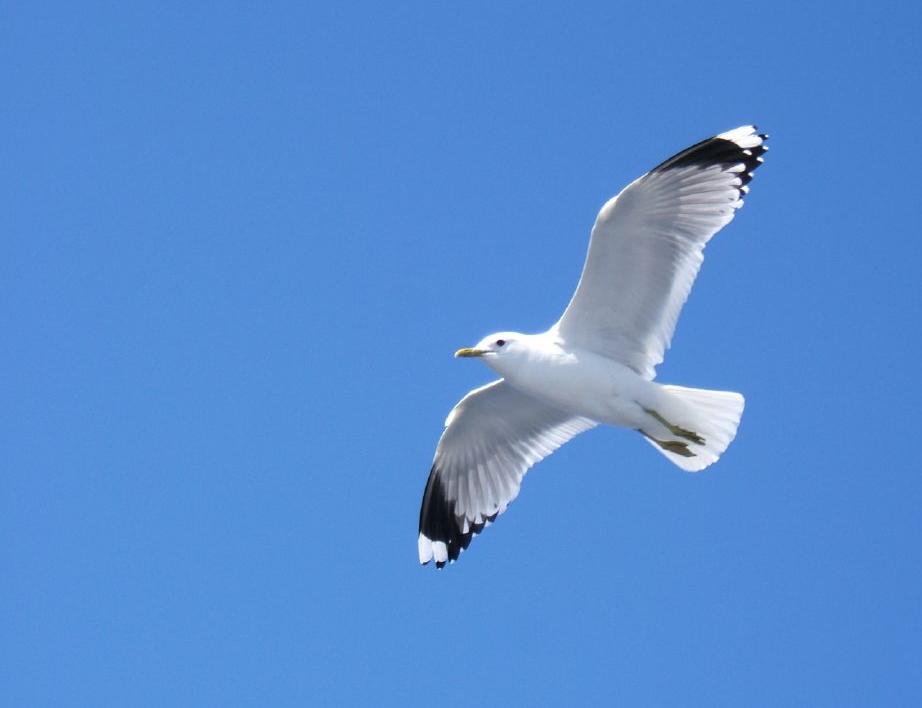 Образуйте прилагательные от слова чайка (морская птица).
Только одно из этих слов образовано от славянского слова око, имеющее значение «глаз». Какое?
окно
околица
окинуть
океан
Найдите лишнее среди 4 слов: жаловаться, сетовать, хныкать, роптать
Правильно
неПравильно
неПравильно
«от аза до ижицы» - устаревший фразеологизм (до 1918 г., до реформы азбуки). Назовите его современный аналог. («от а до я»)
Правильно
неПравильно
неПравильно
Назовите автора фразеологизмов: С разбором выбирай друзей; Беда, коль пироги начнет печи сапожник; А сапоги тачать пирожник. Ты виноват уж тем, что хочется мне кушать; А Ларчик просто открывался; У сильного всегда бессильный виноват;
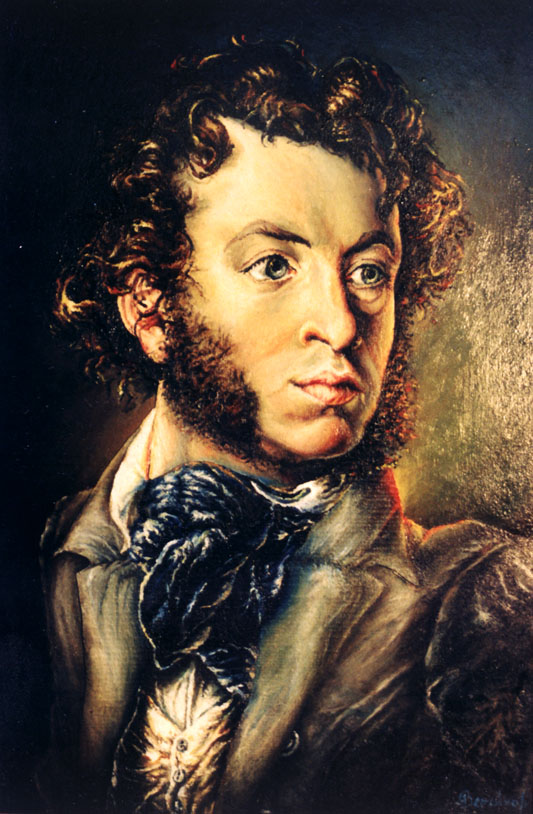 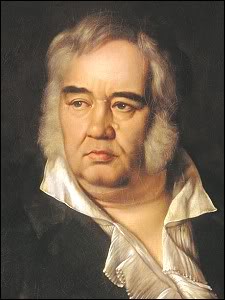 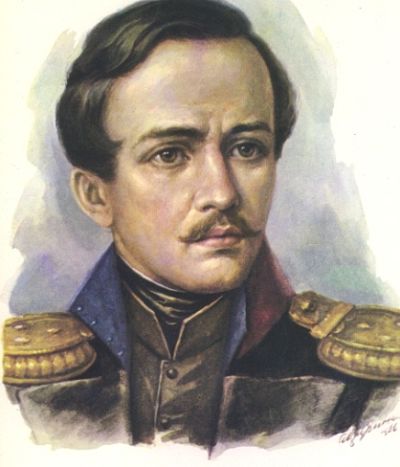 Каков смысл библейскоговыражения «внести свою лепту»?
Представим, что перед нами существительные  рашок, дучек, гружок, лажек, о которых мы знаем только, что они состоят из корня и суффикса. Можно ли расставить ударения в этих придуманных словах? Почему?
Правильно
неПравильно
неПравильно
Эту часть речи В.И. Даль охарактеризовал следующим образом: «… - это часть речи,
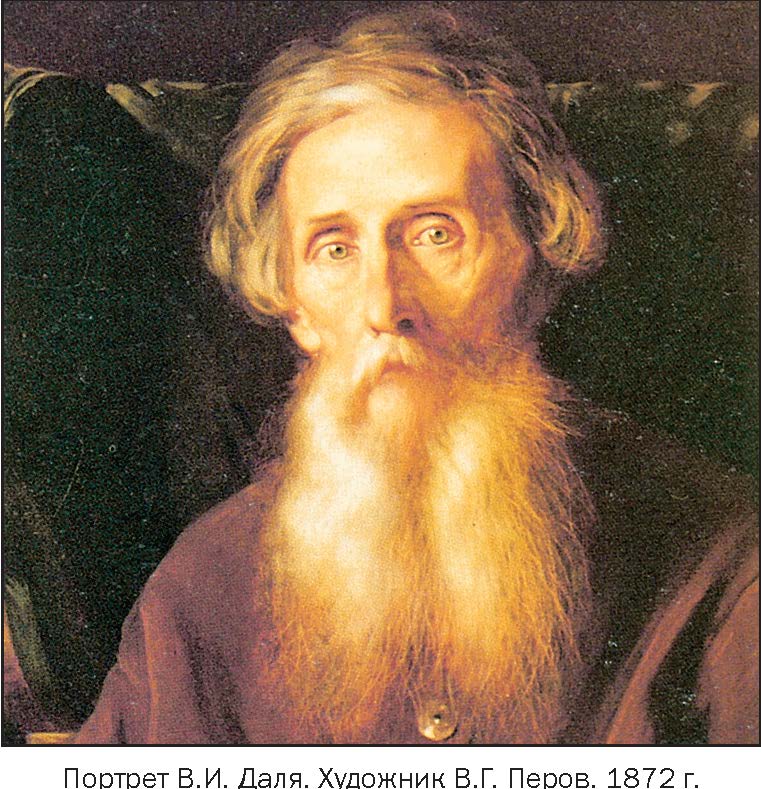 причастная глаголу в образе прилагательного». 
Какая это часть речи?
Причастие
Мы знаем только две последние буквы слова: … ло. К какой части речи может относиться это слово?  Сколько возможных вариантов частей речи?Приведите примеры.
1
2
3
4
Назовите неизменяемые части речи. (Наречие, деепричастие, союз, частица, предлог)
Правильно
неПравильно
неПравильно
Каким членом предложения может быть глагол в инфинитиве?
1) частью составного глагольного сказуемого
2) подлежащим и сказуемым
3) подлежащим, сказуемым и определением
4) любым членом предложения
О каком знаке препинания идёт речь?Когда слова гремели и блисталиЯ в моде был, я был на пьедестале!Однако время новое настало – Оно меня и свергло с пьедестала.
Восклицательный знак
Составьте слово, выписывая в порядке следования первые буквы грамматической основы.Московские магистрали освещены всю ночь.Лёнька быстро оглянулся и дёрнул девчонку за косичку.Лесная ежевика царапала руку.
Молодец
Назовите не менее трех пословиц, представляющих собой односоставные предложения. Укажите их вид.
Объясните разницу в написании двух слов: ОТРАСЛИ И ОТРОСЛИ
ОТРАСЛИ – искл. ОТРОСЛИ – в корне пишется О перед «С»
Выберите неверное утверждение:
Нужно писать поводок, так как приставки па- в русском языке  не существует.
Нужно писать расцепить, так как после приставки стоит глухой согласный ц.
Нужно писать сбросить, так как приставки з- в русском языке не существует.
Цветы,  любовь, деревня, праздность, поля! Я предан вам душой  (А. Пушкин). Чем являются выделенные слова?
Обращения
Найдите ошибку в предложении: Когда я кушаю, я говорю и слушаю. ( В книге К.И. Чуковского «Живой как жизнь» есть интересная информация о глаголе «кушать». При подлежащем Я глагол кушаю лучше не употреблять, т.к. это считается недостатком воспитания и говорит о нескромности человека.)
Правильно
неПравильно
неПравильно
Шкатова Л.А. Подумай и ответь. Занимательные задачи по русскому языку. Книга для учащихся. М.: Просвещение, 1989 г.
Найдите лишнее среди 4 слов
жаловаться
сетовать
хныкать
роптать
Представим, что перед нами существительные  рашок, дучек, гружок, лажек, о которых мы знаем только, что они состоят из корня и суффикса. Можно ли расставить ударения в этих придуманных словах? Как именно?
После шипящих в суффиксах существительных под ударением пишется О, 
без ударения Е.
«От аза до ижицы» - устаревший фразеологизм (до 1918 г., до реформы азбуки). Назовите его современный аналог.
«От А до Я»
Разыскивая  тайник,  он  обошёл  вдоль  и  поперёк  дорожки  парка,  заметив  заброшенную  часовню,  обошёл  её  вокруг  и, отыскав  между  кустами  жимолости  ход внутрь, остановился рядом. Сколько предлогов в данном предложении?
1
2
3
4
Не меньше пяти
Если  набрать  на  компьютере  слово  надуться  без  мягкого  знака,  компьютер  укажет,  что  в  слове  есть  ошибка.  В  каком  из  этих  слов,  если  написать  их  без  мягкого знака, компьютер тоже отметит ошибку?
смеяться
морщиться
бояться
хмуриться
улыбнуться
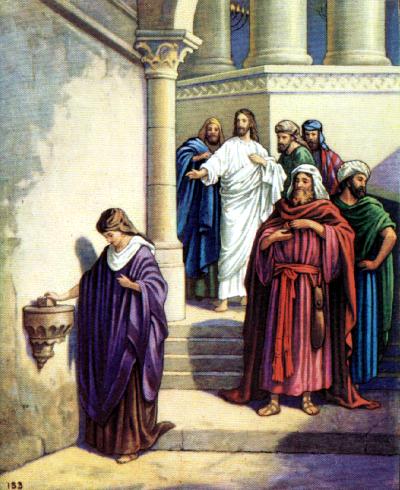 Лепта вдовы
Выражение пришло из евангельской притчи о бедной вдове, отдавшей в храм последние деньги – лепты. Лепта – мелкая медная монета у древних евреев.
[Ы]
Это слово «окно». Оно образовано от слова «око». Буквальное его значение – глазок в стене. Сравните: дверной глазок.
«Околица» образовано от слова «около», родственного древнерусскому слову коло-круг.
Глагол «окинуть» образован от слова «кинуть» с помощью приставки О. 
Слово «океан» пришло в русский язык из греческого (греч. okeanos означает «всемирное море», «море, омывающее вселенную»).